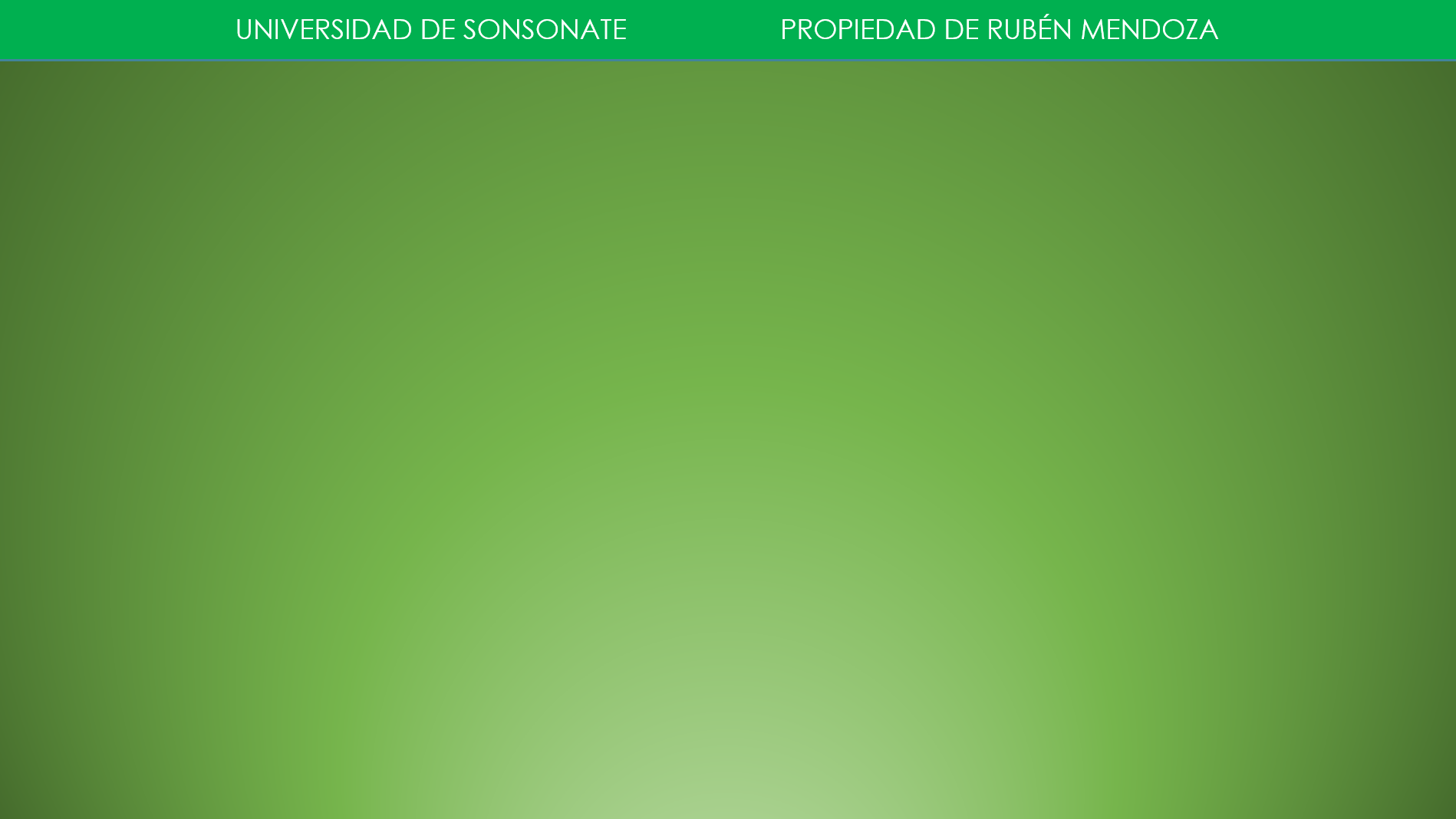 Ejemplo 2. Un objeto se lanza verticalmente hacia arriba, con una rapidez inicial de 100 p/s. El objeto sube, alcanza su altura máxima, y luego regresa al suelo. Encuentre:
La altura máxima alcanzada
El tiempo que tarda en subir
El tiempo que tarda en bajar
El tiempo total que permanece en el aire
La velocidad con la que impacta con el suelo.
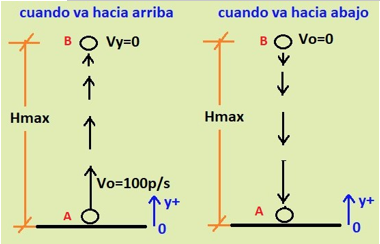 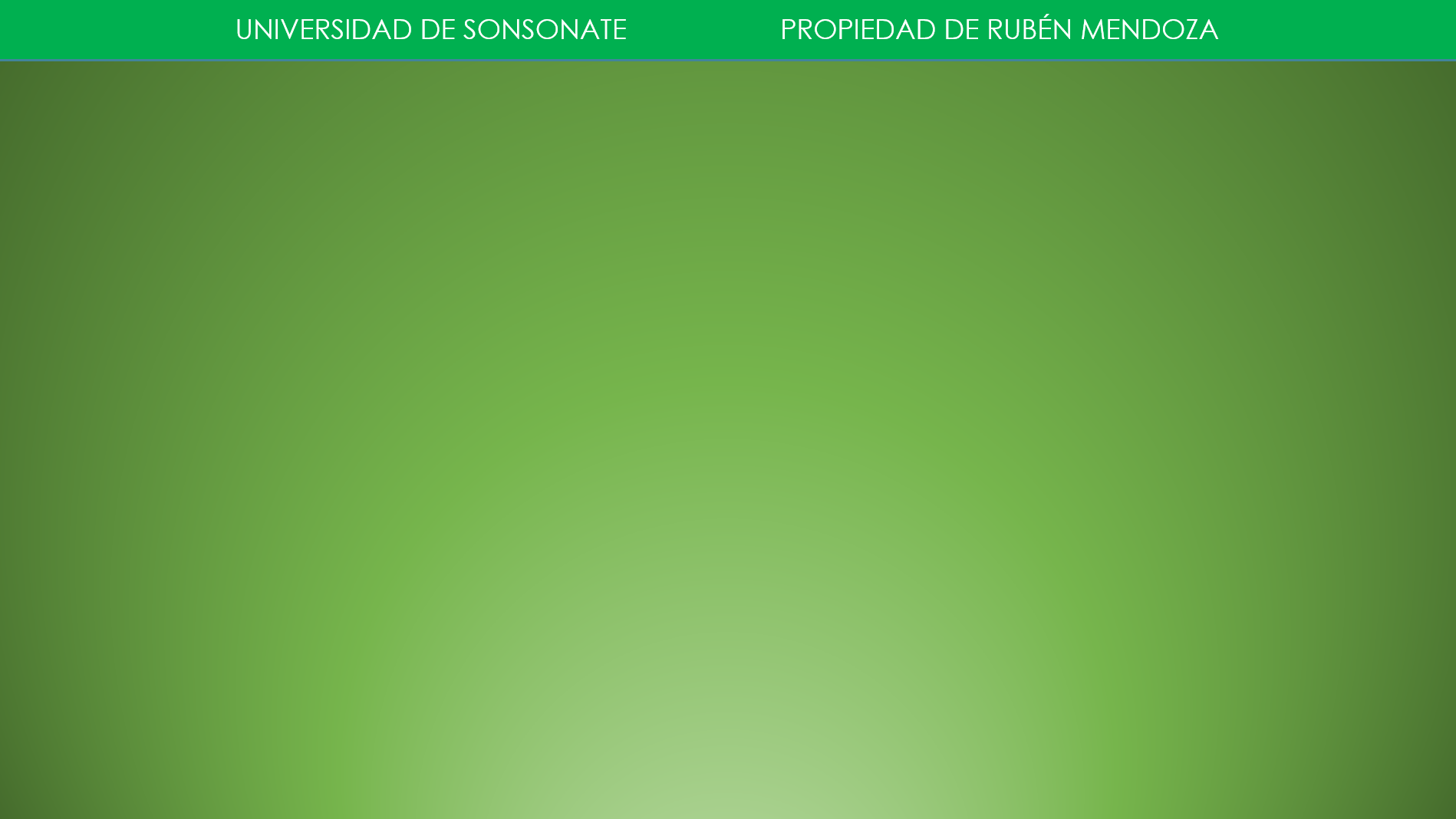 Analicemos cuando va hacia arriba (de A hasta B)
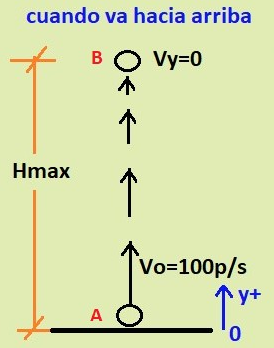 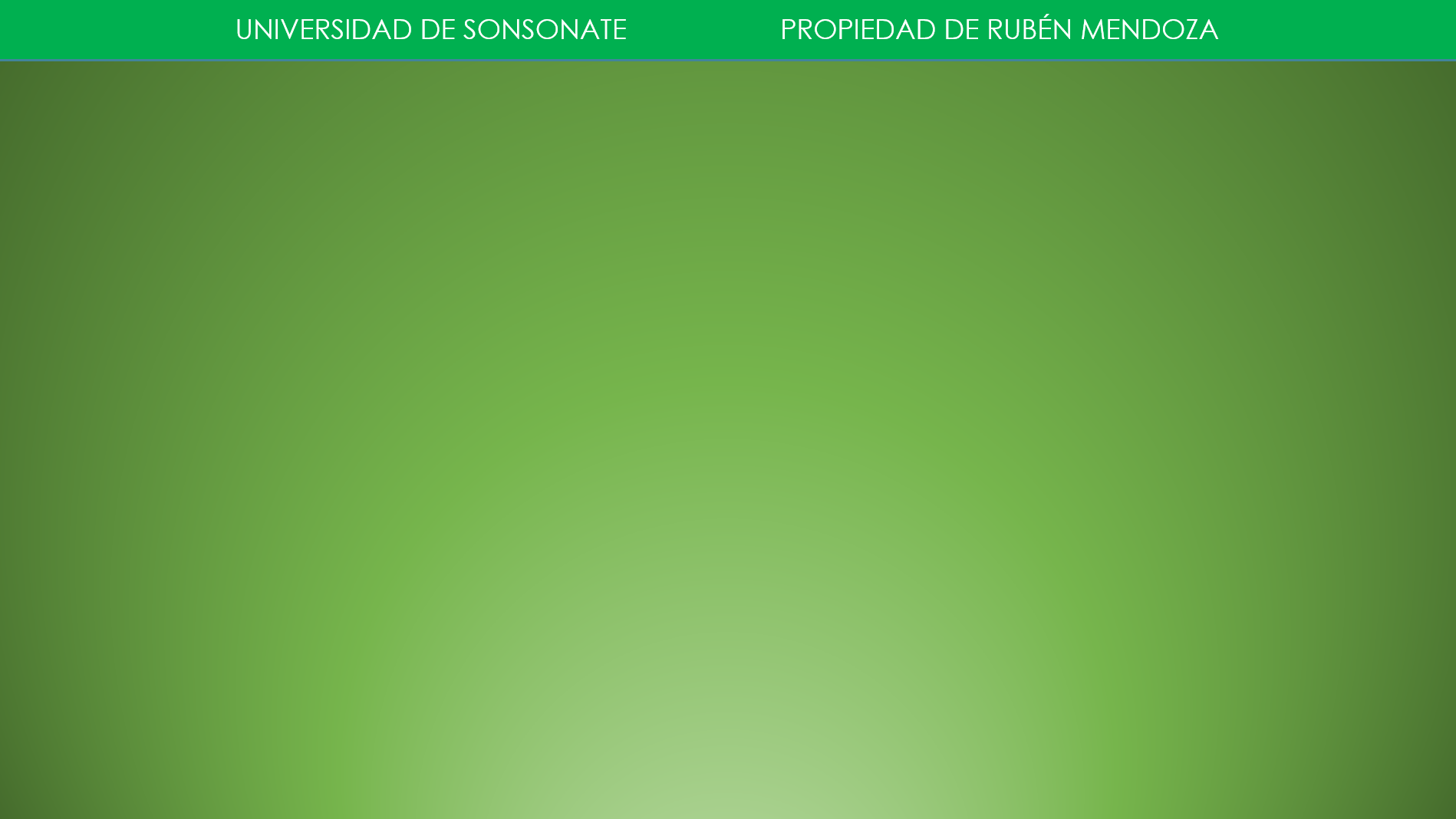 Ahora revisemos cuando viene hacia abajo (desde B hacia A)
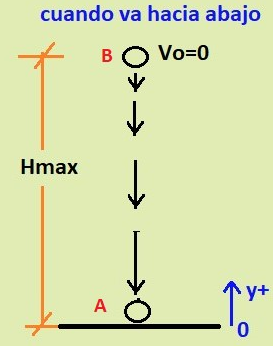 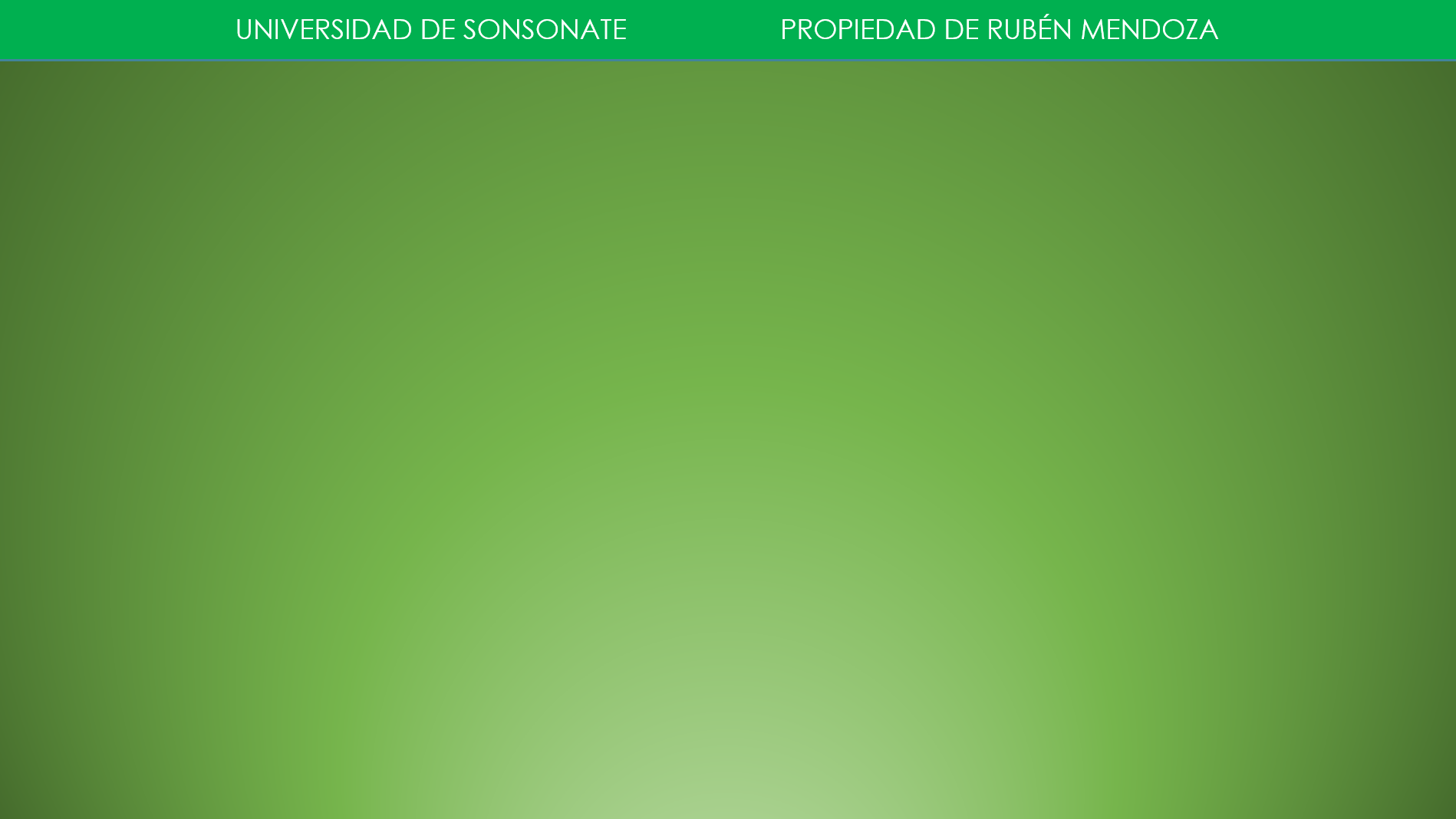 Se concluye que la velocidad con la que impacta al suelo es la misma que la velocidad con la que fue lanzado desde el suelo, pero en sentido contrario.